Jméno autora: Mgr. Vlasta KollarikováDatum vytvoření: 10.03.2013
Číslo DUMu: VY_32_INOVACE_13_OSVZ_ZSVa
Ročník: I.
Vzdělávací oblast: Společenskovědní vzdělávání 
 Vzdělávací obor: Základy společenských věd 
Tematický okruh: Praktická filozofie a filozofická antropologie
Téma: Základní filozofické myšlenky ve vývoji společnosti, Novověká filozofie
Metodický list/anotace:
Prezentaci lze využít k doplnění učiva a k poznámkám do sešitů
Francouzská osvícenská filozofie
Encyklopedisté, Encyklopedie
Francouzští filozofové a jejich přínos pro další rozvoj filozofie
Encyklopedisté a jejich společné dílo
Encyklopedisté - skupina francouzských filozofů, vědců v 18. století, kteří vydali dílo Encyklopedie.
                                       Encyklopedie čili naučný slovník
                                       věd, umění a řemesel
                                       28 svazků,    1751 - 1772
                                       informace z přírodovědy, umění,
                                       řemesel a filozofie
                                       určena ke vzdělávání
Denis Diderot             iniciátor
                                                                 Denis Diderot
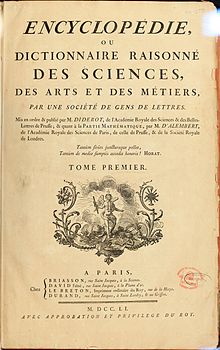 1
Představitelé francouzské osvícenské F
Denis Diderot - vedoucí skupiny Encyklopedistů, filozof a spisovatel, např. román Jeptiška
Jean Baptiste d‘Alembert - druhý editor Encyklopedie, matematik, fyzik, autor strategie rulety
Charles Louis Montesquieu - nejstarší, zájem o vědy, např. anatomii, botaniku, fyziku; kritik francouzské společnosti, dílo Perské listy
Jean-Jacques Rousseau - nejvýznamnější filozof, představitel tzv. preromantické literatury (Nová Heloisa; Emil čili O výchově)
Rousseau a Voltaire, jejich přínos
J.J.Rousseau - dílo O původu nerovnosti mezi lidmi, autor hesla „Volnost, rovnost, bratrství“; stoupenec přímé demokracie a návratu člověka k přírodě
Voltaire (Francois-Marie Arouet) - eklektik a deista, kritik absolutismu, církve, prosazoval právo jedince na svobodu názoru; velký spisovatel - kolem 50 děl (povídky, romány, divadelní hry, básně, filozofické úvahy
Dílo Filozofický slovník
Odkazy. Literatura
Autor neuveden. Soubor:ENC 1-NA5 600px.jpeg-Wikipedie.cz [online]. [cit. 2.5.2013]. Dostupný na WWW: http://cs.wikipedia.org/wiki/Soubor:ENC_1-NA5_600px.jpeg 

DVOŘÁK, Jan a kol. Odmaturuj ze společenských věd. Brno: Didaktis, 2008, ISBN 978-80-7358-122-0. 

ČADOVÁ, Barbara a kol. Maturitní otázky. Havlíčkův Brod: Fragment, 2008, ISBN 978-80-253-0600-0.